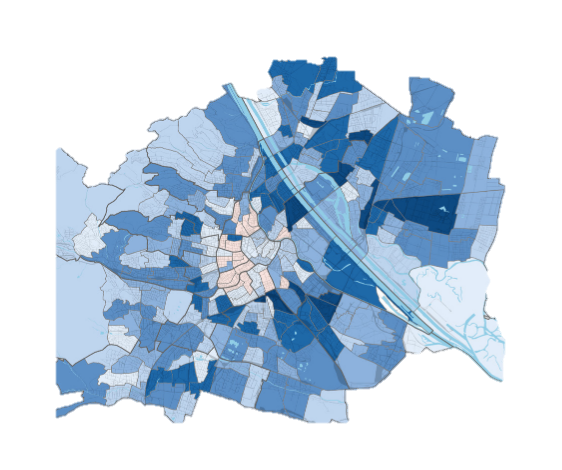 Plenary
Background
Plenary
Research Questions
How to integrate the use of emergy input–output table and ecological network analysis to construct Vienna’s metabolic network model?

How to determine the status of the system components using system-level analyses (flow and contribution analyses)?

How to identify the critical components responsible for emergy consumption using pairwise control and utility   analyses?

How indirect effects of internal metabolic processes affect the hierarchy and role of each component in Vienna’s metabolic system? 

What corrective measures targeted at each  critical sector of the Vienna’s metabolic system should be applied to improve the overall efficiency and sustainability of  emergy consumption?
Plenary
Data
Plenary
Ecological network model of Vienna’s metabolic system
Zi and Yi represent inputs from and to the external environment of the metabolic system, respectively.

‘Environment’ includes the natural environment within Vienna’s  boundary and outside of the region
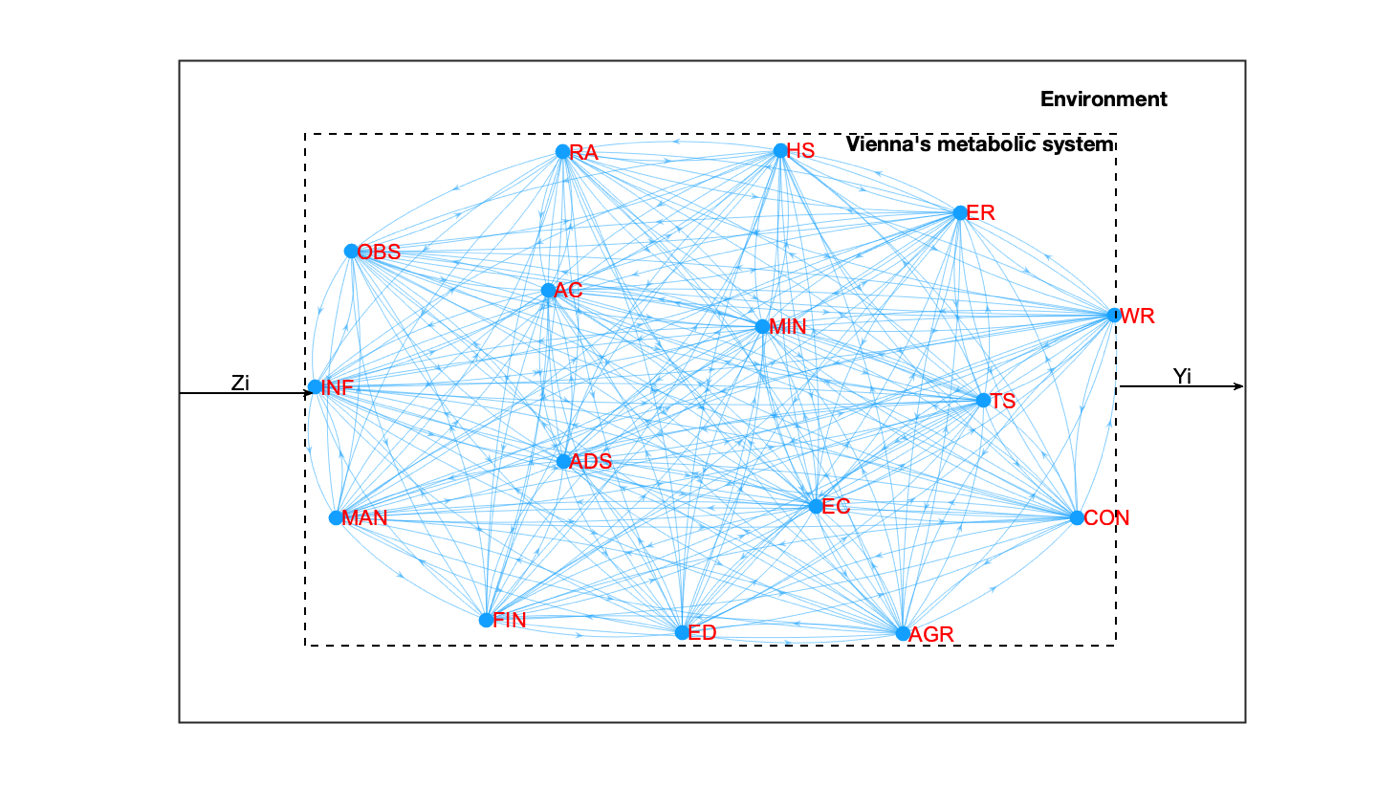 Plenary
Ecological Network Analysis
Plenary
Implications and Conclusions: System-level status
Plenary
Implications and Conclusions: Pairwise level
Plenary
Implications and Conclusions: Limitations
Implications and Conclusions: Future  Recommendations
Plenary
Implications and Conclusions: Future  Recommendations
Plenary